Building Bridges to Employment: Understanding Federal Bonding and WOTC
Donna Farrar, Federal Bonding Coordinator
Annie Gomez, WOTC Program Coordinator
Federal Bonding Program
Federal Bonding Program
Provides fidelity bonds to employers, giving them access to job seekers and open doors of opportunity
Eligible Individuals Include:
Justice-involved citizens
Individuals in recovery from substance use disorders
Welfare recipients
Individuals with poor credit records
Economically disadvantaged youth and adults who lack work histories
Individuals dishonorably discharged from the military
$5,000 in coverage (Up to $25,000) 
6 Months of Coverage
No application or forms to complete
No Deductible if employee dishonesty occurs
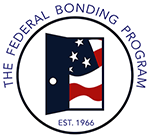 Federal Bonding Cont’d
Federal Bonding Eligibility Letter
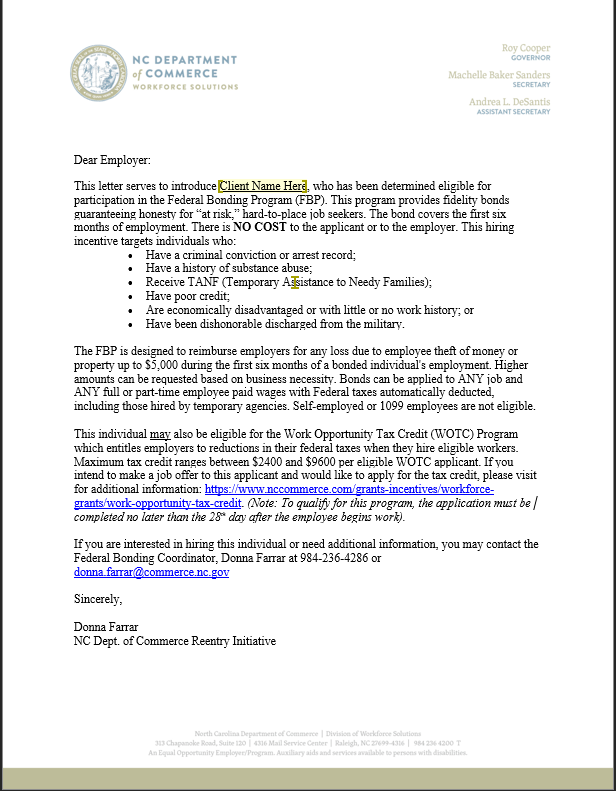 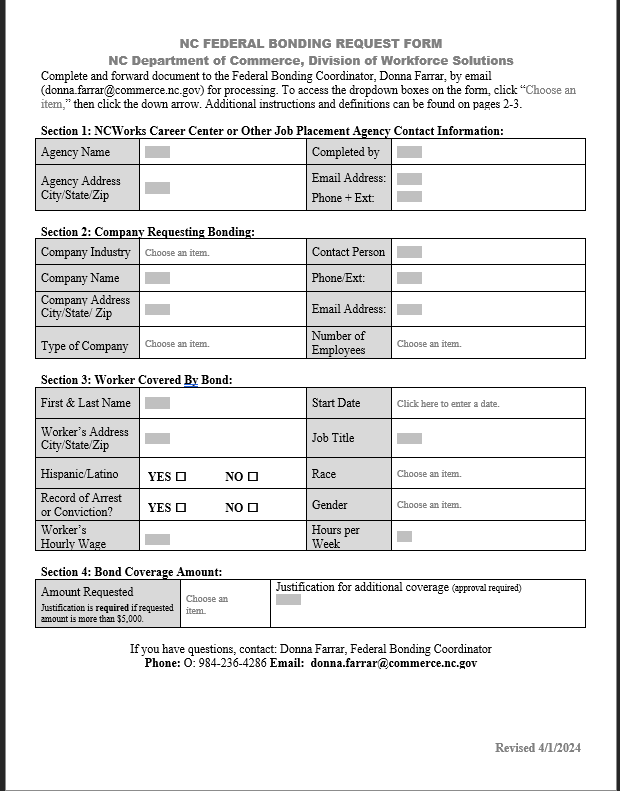 Federal Bonding Request Form
Resources
Federal Bonding Information
	Visit https://bonds4jobs.com/
CONTACT INFORMATION
DONNA FARRAR
DONNA.FARRAR@COMMERCE.NC.GOV
984-236-4286
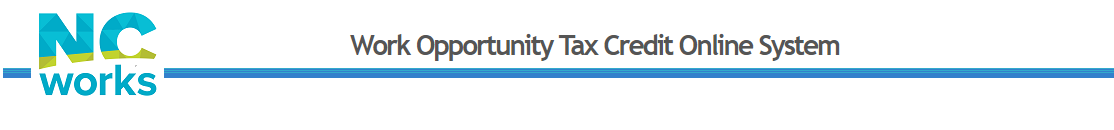 WORK OPPORTUNITY TAX CREDIT PROGRAM IN NORTH CAROLINA
Annie Gomez Work Opportunity Tax Credit Program Coordinator
What is Work Opportunity Tax Credit?
WOTC is a federally funded tax credit program designed to encourage businesses to hire and retain individuals with significant barriers to employment. 

The North Carolina Division of Workforce Solutions (DWS), part of the N.C. Department of Commerce, administers the WOTC program and determines eligibility for the Tax Credit.
About WOTC
Federal incentive program

Congressional renewal through December 31, 2025
 (Consolidated Appropriations Act, 2021)

WOTC can be combined with:
State tax credits
Federal bonding
On-the-job training (OJT)
Registered apprenticeships
Who is Eligible?
Ex-felon
Temporary Assistance to Needy Families  (TANF) recipient
Supplemental Nutritional Assistance Program (SNAP) recipient
Designated community resident 
	Empowerment Zone/Rural Renewal Community 
Vocational Rehabilitation 
Ticket-to-Work participant
Supplemental Security Income recipient
Long-term Unemployment individual
Unemployed Veteran 6 months
Unemployed Veteran 4 weeks
Disabled Veteran
Veteran SNAP recipient
SCD Unemployed Veteran
Submission Requirements
Submit within 28 calendar days from the start date of new employee.

Documentation supporting eligibility may be required, but it can be electronically submitted or mailed later if necessary.  

- SNAP, TANF & Voc Rehab documentation is not required unless the qualifications were met in a state other than NC. 

There are no restrictions as to the number of qualified hires for which an employer can take a credit on, whether 1, 10 or 100.
Submission Methods
E-file by creating an account with NCWorks WOTC  Account Request :
 https://www.ncworkswotc.com/AccountRequest.aspx

E-file set up involves contact person requesting an account, this request includes business name and FEIN number, the person requesting the account chooses his or her email address, user ID and a password.
Questions about WOTC?
Email:  ncworkswotc@commerce.nc.gov


or

https://www.commerce.nc.gov/grants-incentives/workforce-grants/work-opportunity-tax-credit
For more information on WOTC
Annie T. Gomez
WOTC Program Coordinator
North Carolina Department of Commerce Division of Workforce Solutions
4316 Mail Service Center Raleigh, NC 27699-4316

Phone: (984) 236 4180
Mobile: (984) 960 8926

annie.gomez@commerce.nc.gov
Spanish Language
https://www.dol.gov/agencies/eta/wotc/how-to-file
Note: Spanish Language form is used with the new hire to capture information accurately, but the application must be submitted in English.

Watch this informative video: NC Work Opportunity Tax Credit Guide for Employers
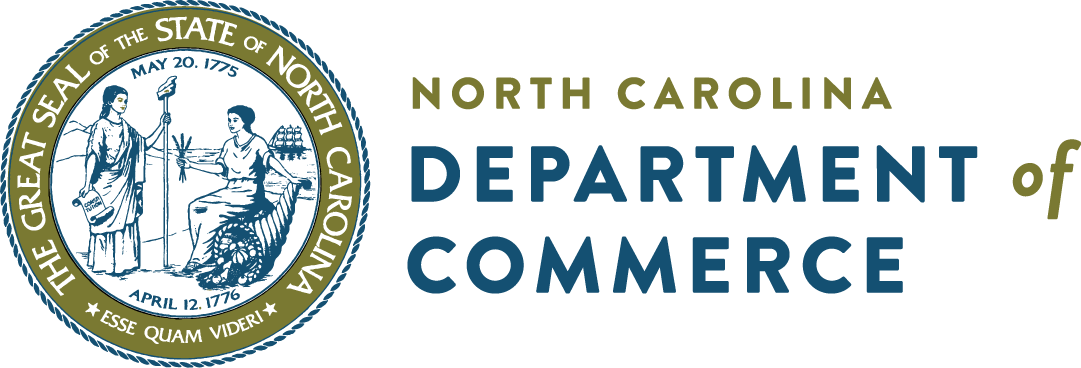 Questions???
[Speaker Notes: A slide to showcase the agency’s website]
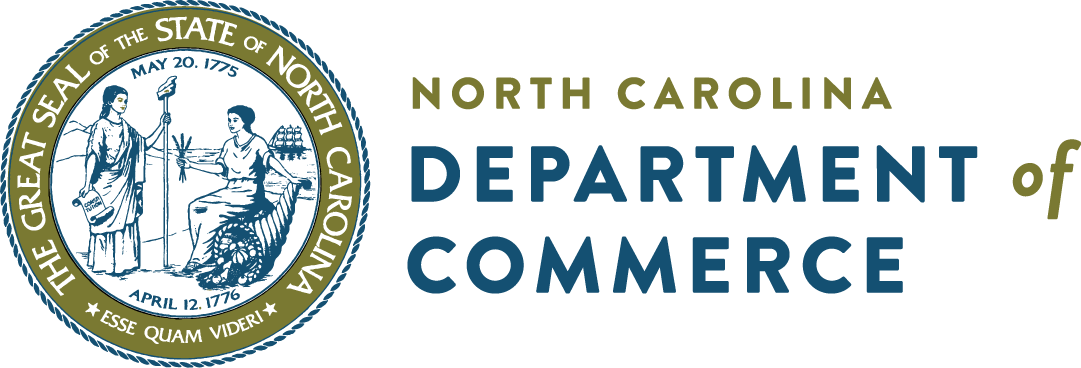 Thank You
[Speaker Notes: A slide to showcase the agency’s website]